13. Put a Little Lovein Your Heart
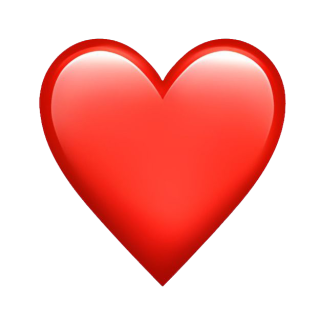 Jackie DeShannon
This Photo by Unknown Author is licensed under CC BY-SA-NC
1969
This Photo by Unknown Author is licensed under CC BY-SA-NC
Brother	Randy MyersFriend	Jimmy Holiday
What is the message?
This Photo by Unknown Author is licensed under CC BY-SA
Who inspired Jackie to write this song?
This Photo by Unknown Author is licensed under CC BY-SA
Her Mum
How old is Jackie this year?
This Photo by Unknown Author is licensed under CC BY-SA
82
Name another song she sang.
This Photo by Unknown Author is licensed under CC BY-SA
What the World needs now
Annie Lennox & Al Green
1988
Cover Version
Reached Number 9 on the US Billboard Hot 100
Soundtrack in the movie “Scrooged”